Вопросы по домашнему заданию
Дайте характеристику строения человека. Перечислите внешние части его строения.
Охарактеризуйте внутренне строение человека.
Перечислите известные вам системы органов.
Каково значения таких органов как: сердце, печень, желудок, головной мозг и другие.
Дайте оценку показателей развития своего организма.
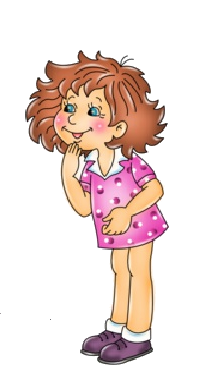 Здоровье и образ жизни
5 класс
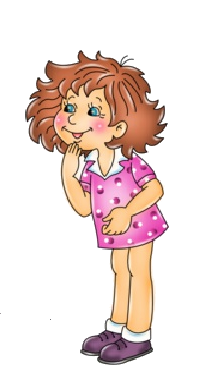 ПЛАН УРОКА
Что такое здоровье?
Здоровый образ жизни.
Здоровье из глубины веков.
Народная мудрость о здоровье.
Здоровье и государство.
Здоровье учащихся класса.
Здоровье - это состояние полного физического, духовного и социального благополучия ,а не только отсутствие болезней и физических дефектов.
Правильное питание – важнейший залог
формирования здорового организма
Здоровый образ жизни (ЗОЖ)ЧТО ЭТО ТАКОЕ?
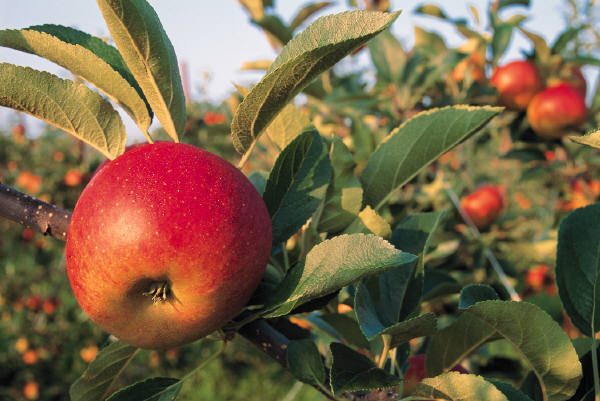 ЗОЖ – это индивидуальная система поведения человека, направленная на сохранение, укрепление и поддержание своего здоровья.
Составляющие ЗОЖ

рациональное питание
соблюдение режима труда и отдыха
личная гигиена
безопасное поведение
двигательная активность
отказ от вредных привычек
закаливание
психическая и эмоциональная    устойчивость
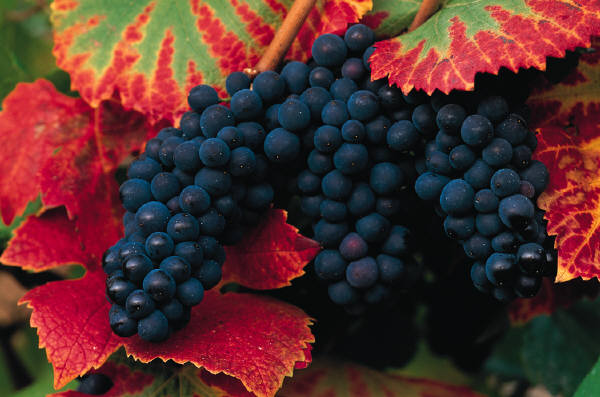 Гигиена – наука, которая изучает влияние среды на здоровье отдельного человека и всего населения, а также разрабатывает нормы, требования и правила сохранения здоровья, активного долголетия.
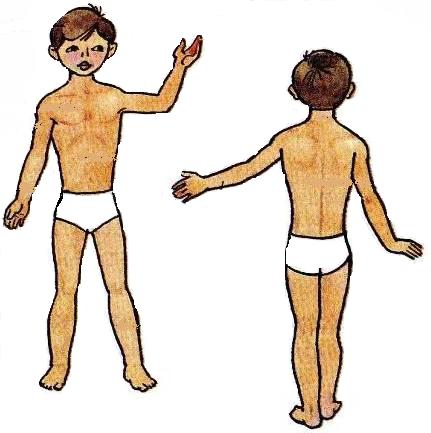 Дайте объяснения поговоркам древних мудрецов
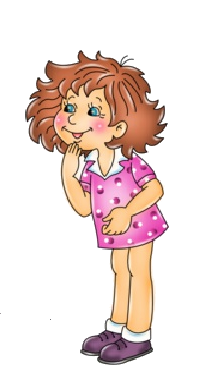 Древние римляне советовали: 
«Завтрак съешь сам, обед раздели с другом, а ужин отдай врагу»
«Пусть будут твоими врачами трое – веселый характер, умеренность в еде и движение»